TX Criminal Justice Integrity Unit & Forensic Science Commission
Forensic Anthropology:Advancements and Limitations
Jennifer C. Love, PhD, D-ABFA
Forensic Anthropology Director
Forensic Anthropology
Where we were.
Where we are.
Where we need to be.
Where We Were
Memphis, TN - Chucalissa Museum Burial Exhibit
Where We Were
Dorset, England – 51 headless Viking skeletons
Forensic Anthropology
Houston, TN – Vacant House
Forensic Anthropology
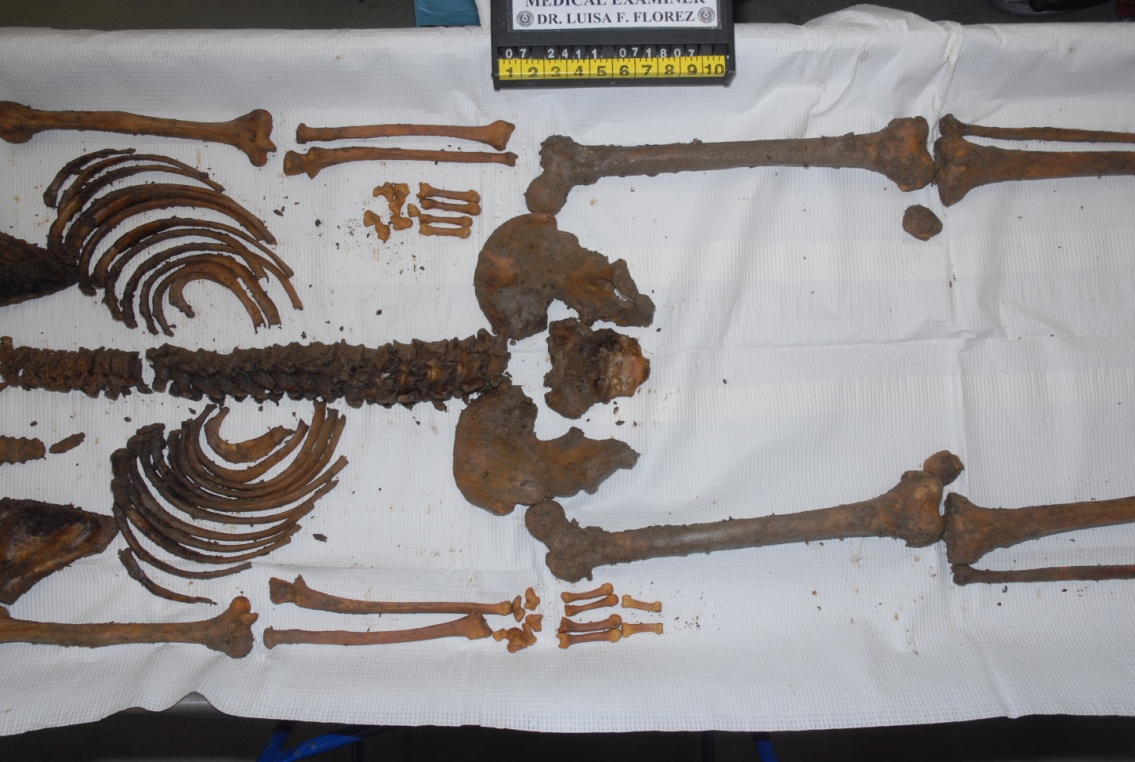 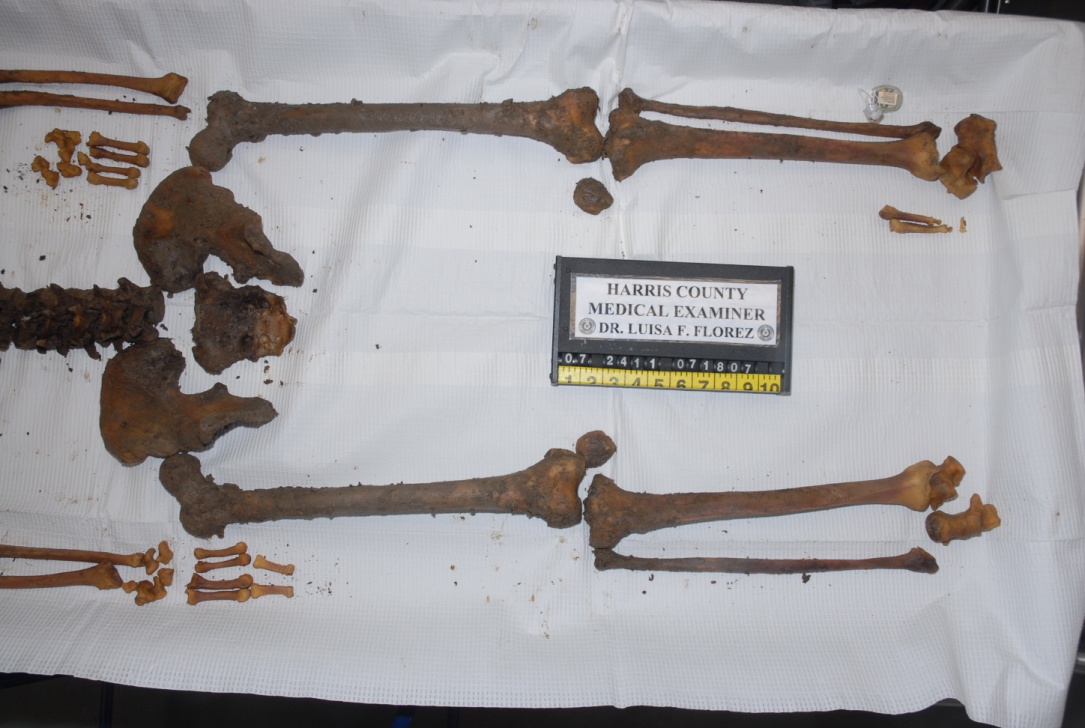 Estimating Skeletal Profile
Estimate Sex
Estimate Ancestry
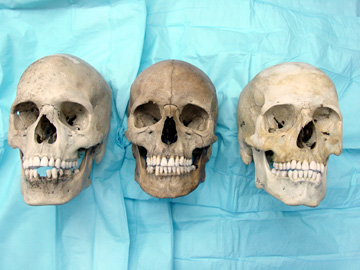 Male
Female
Black	     White		Hispanic
Estimate Age
Estimate Stature
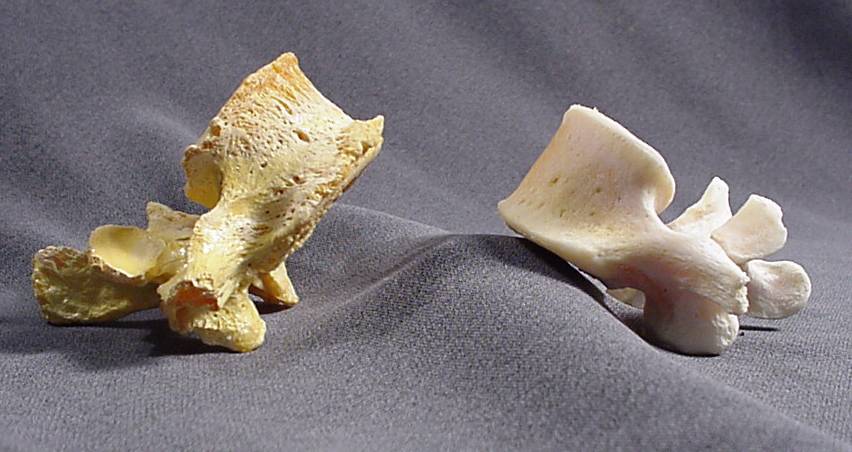 Life History
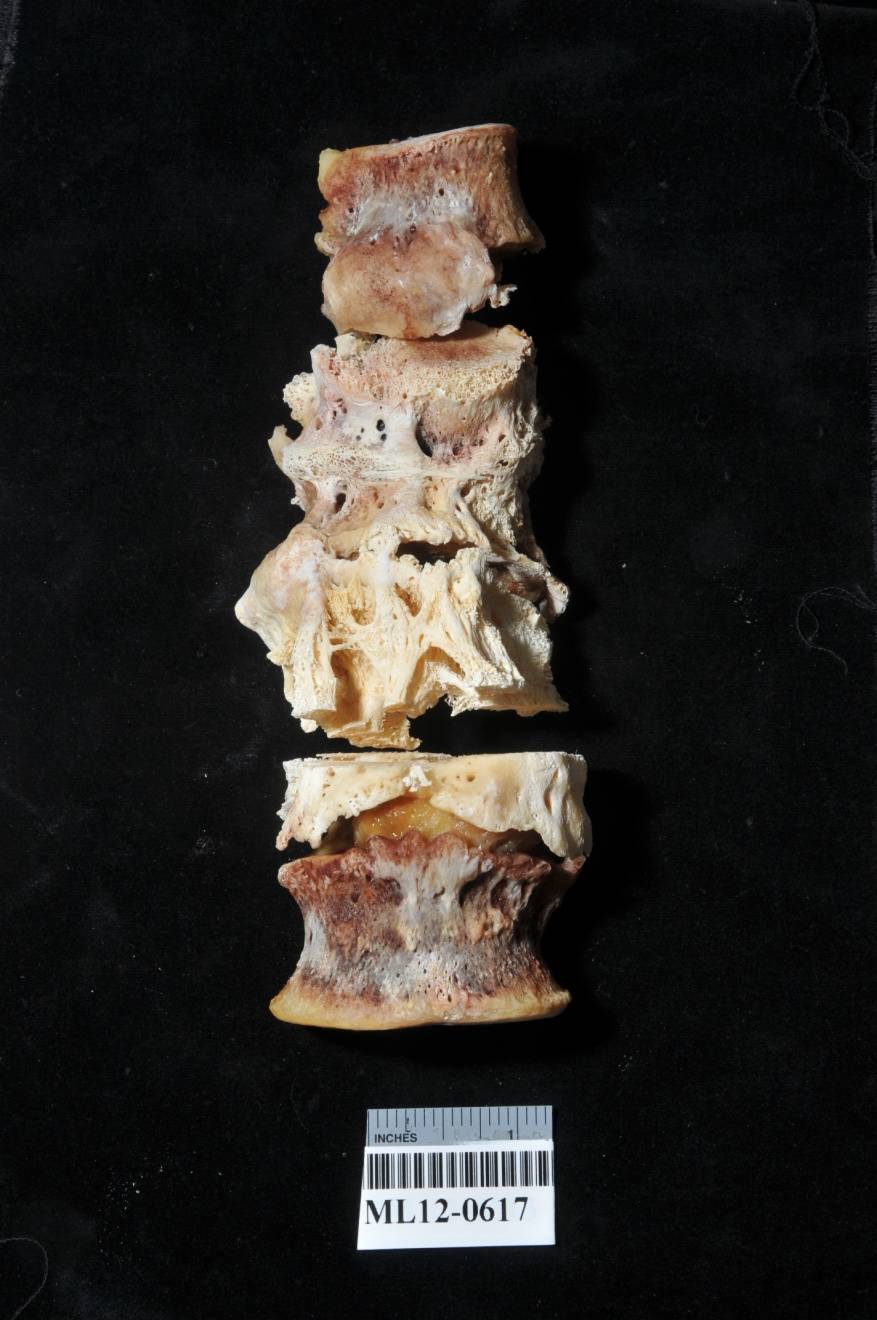 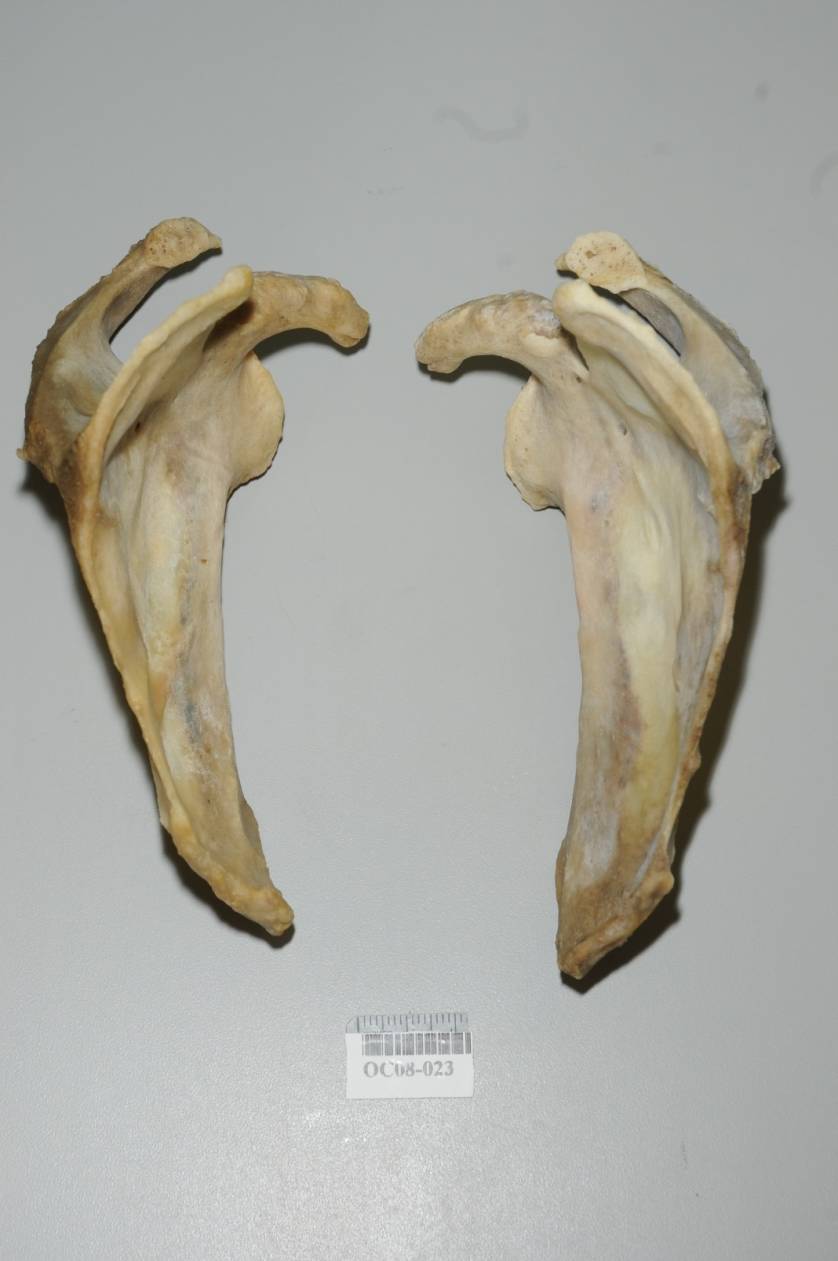 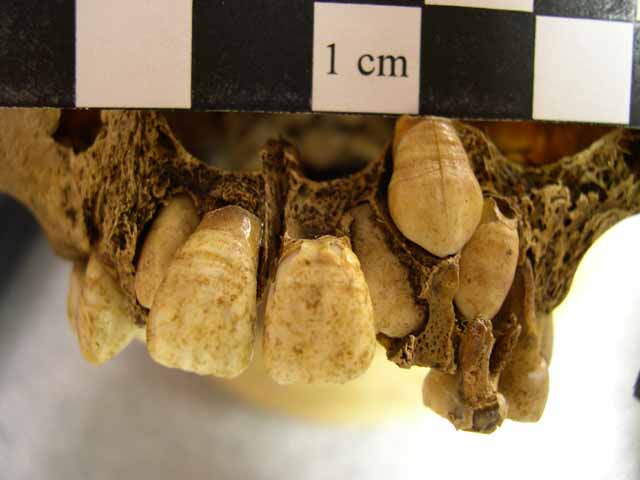 Hypoplasia
Pulmonary Deficiencies
Potts Disease – 
Tuberculosis of the Spine
Trauma Analysis
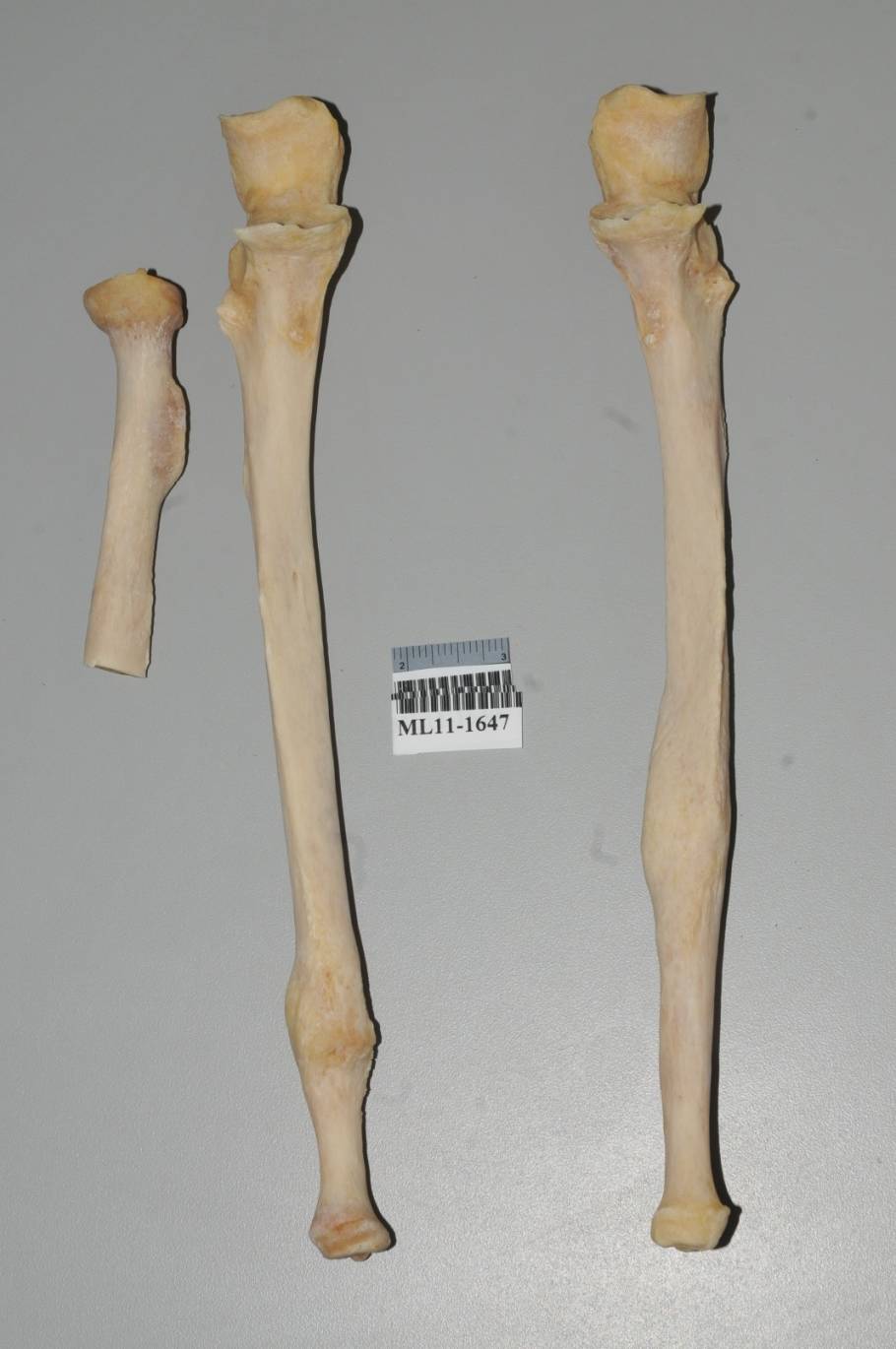 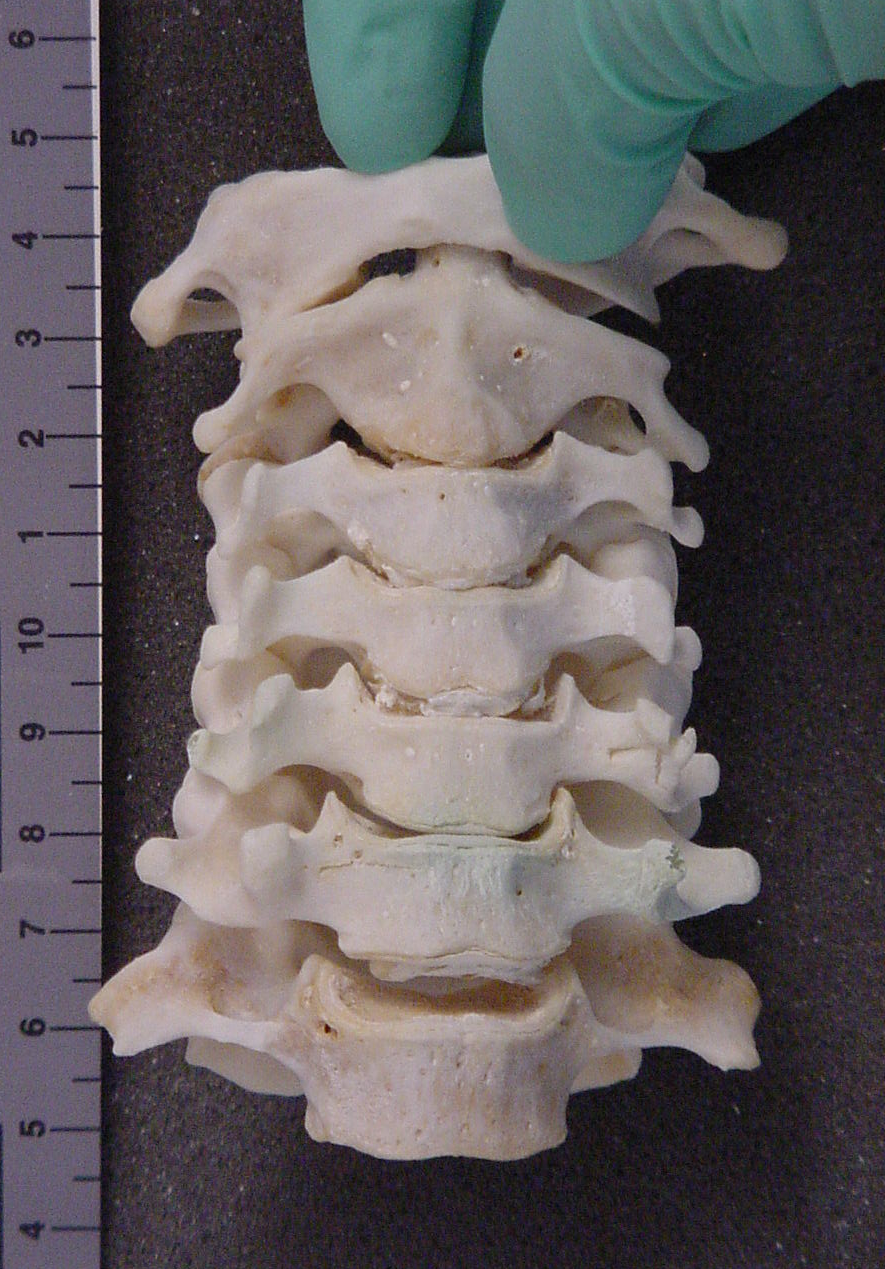 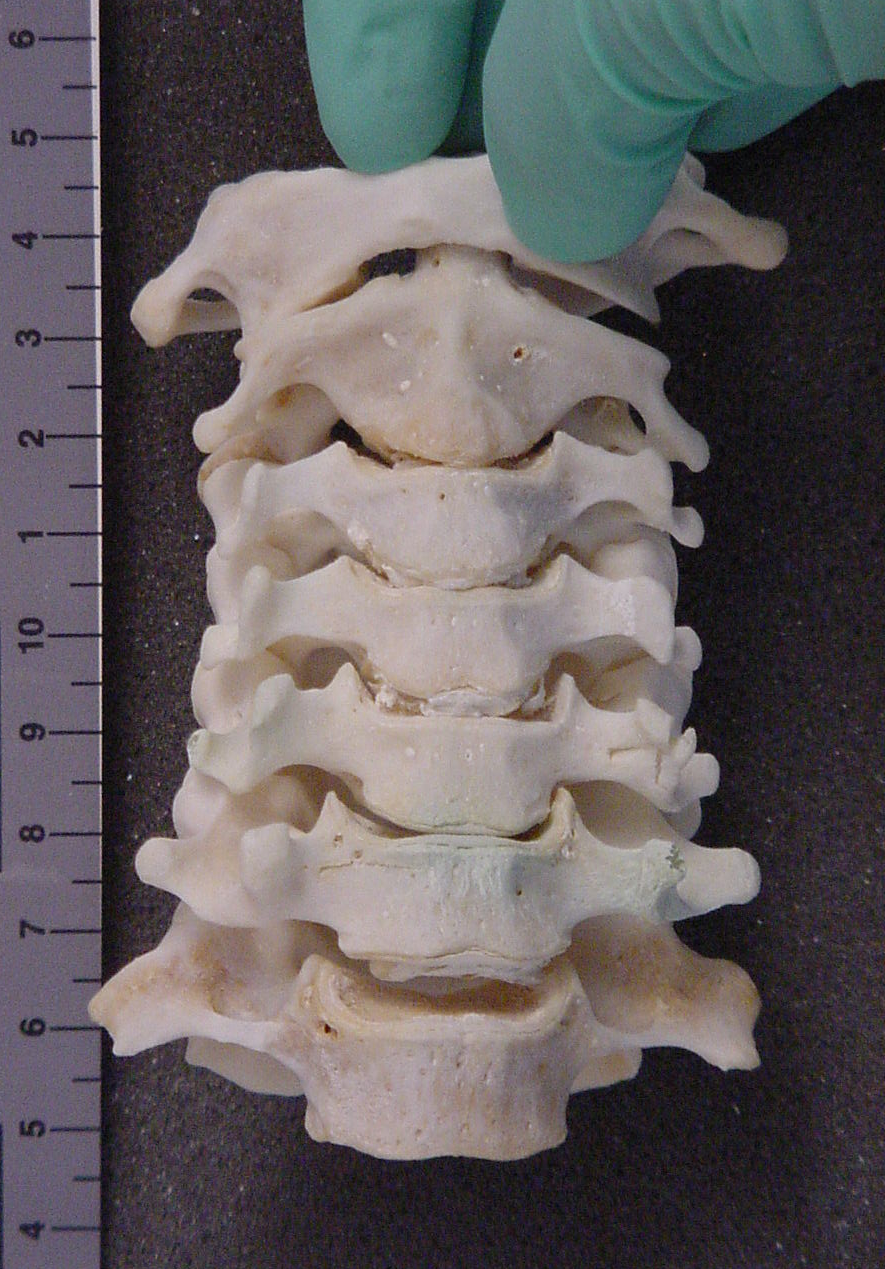 Perimortem Trauma
Antemortem Trauma
Where We Were
Analysis of skeletal remains
Creating a skeletal profile
Ancestry
Sex
Age
Stature
Recognizing signatures of life history
Identifying perimortem trauma
Positive identification -  skeletal radiograph
Where We Are
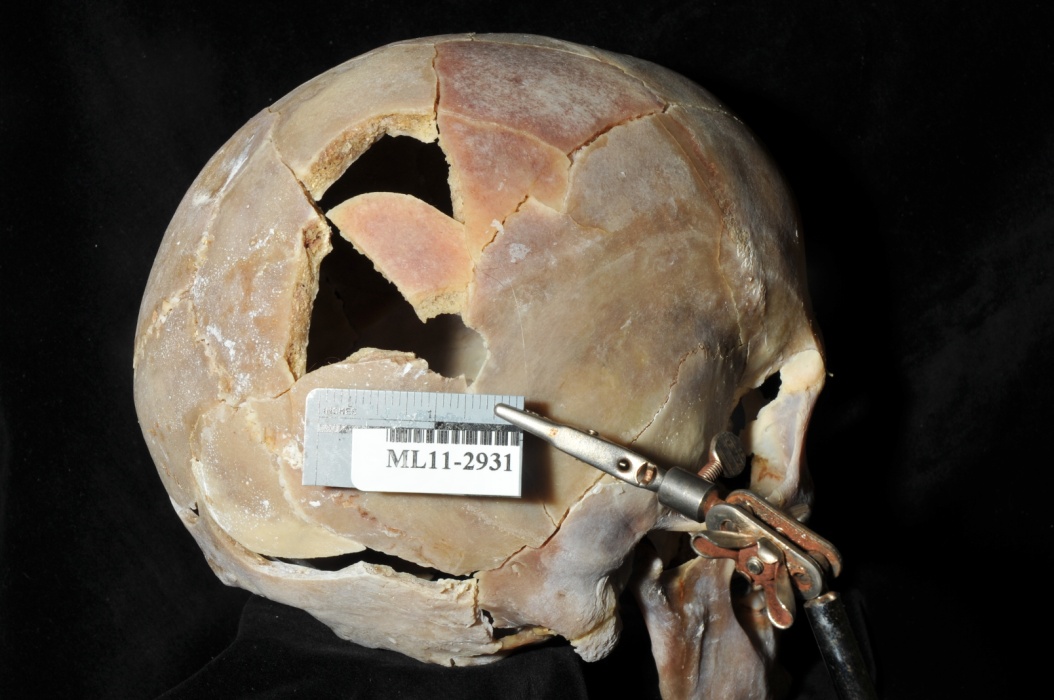 Where We Are
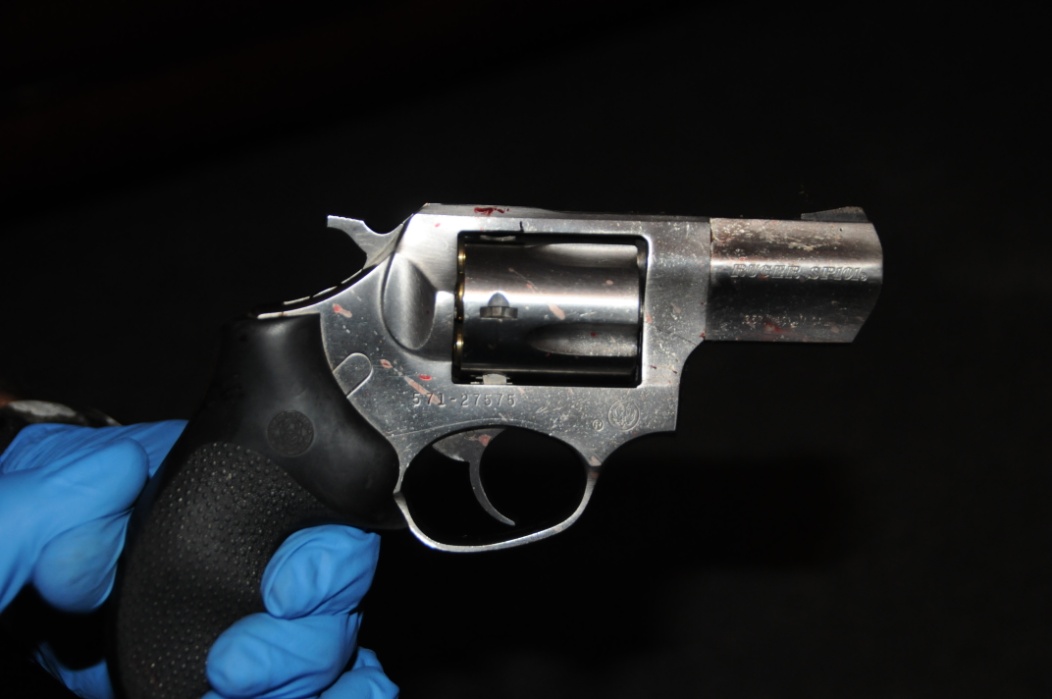 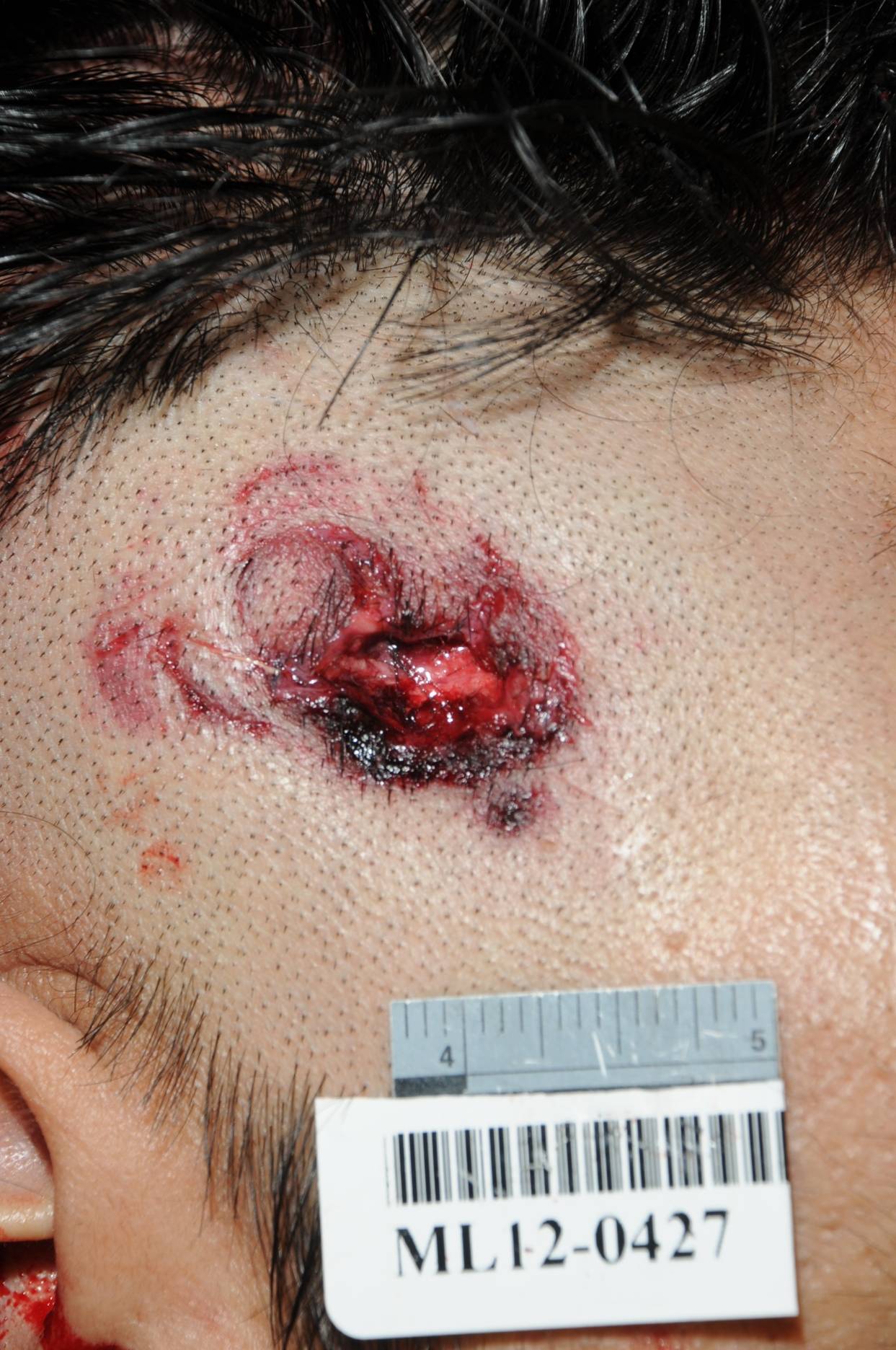 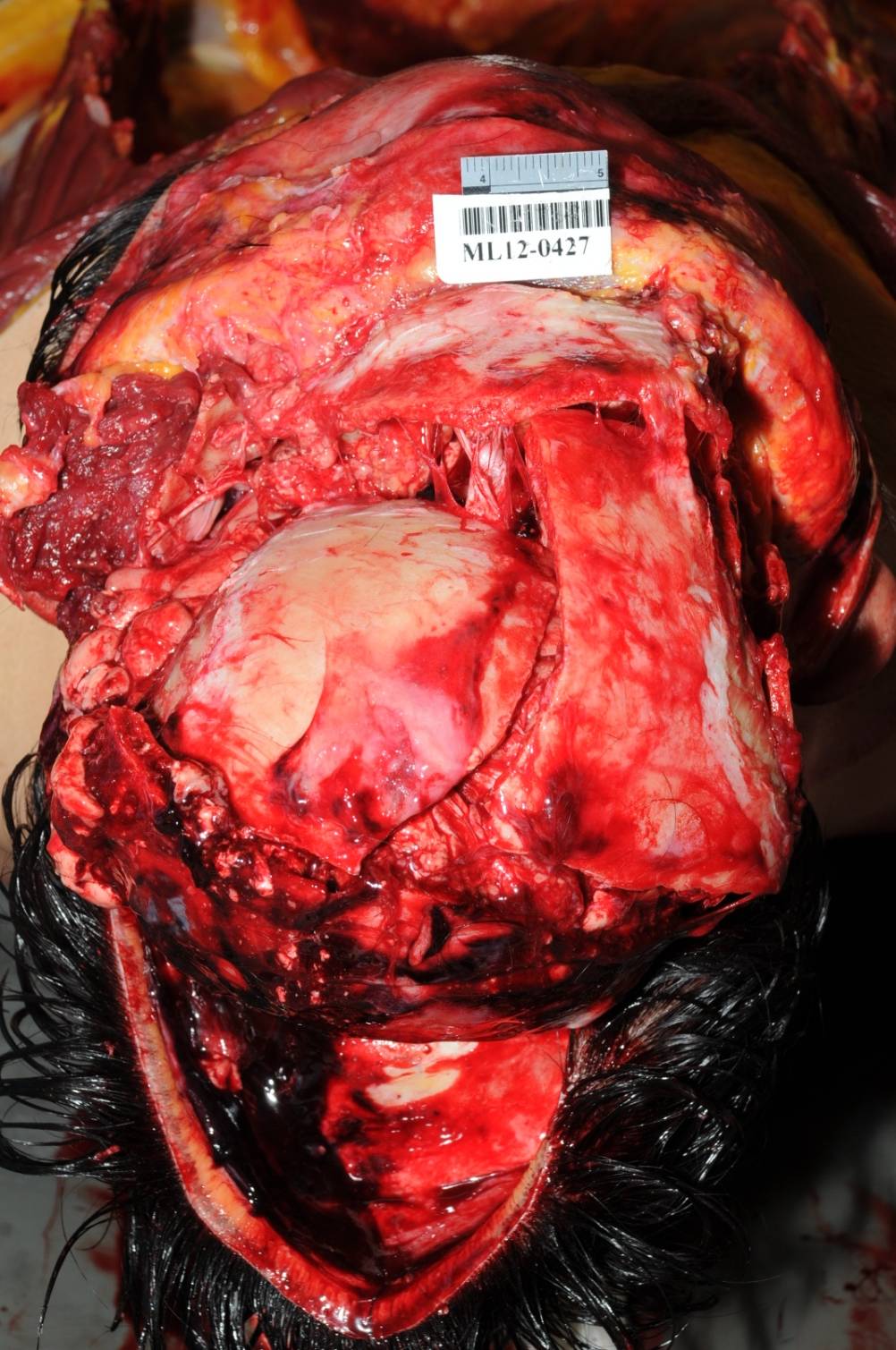 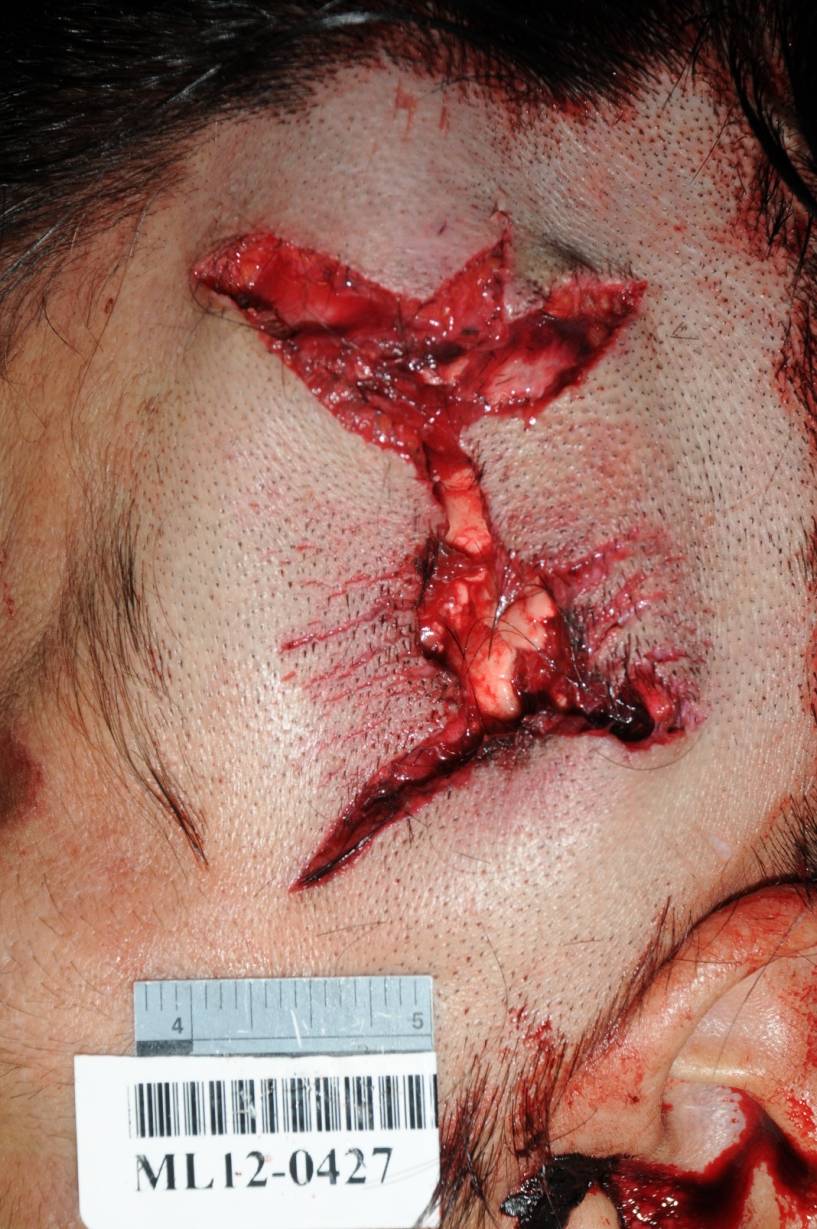 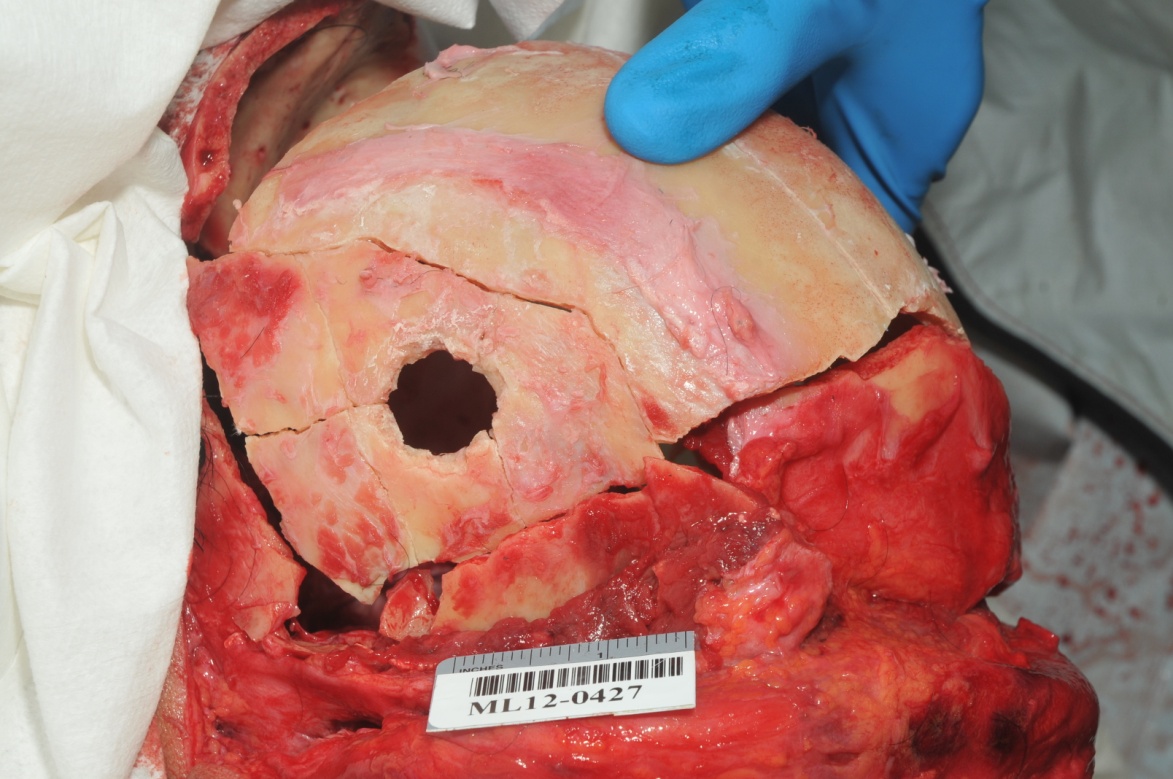 Where We Are
Where We Are
Where We Are – Child Abuse
Responsibilities
Identify skeletal injuries
Interpret skeletal injuries
Identifying Skeletal injury
Identifying Skeletal Injury
Identifying Skeletal Injury
Identifying Skeletal Injury
Identifying Skeletal Injury
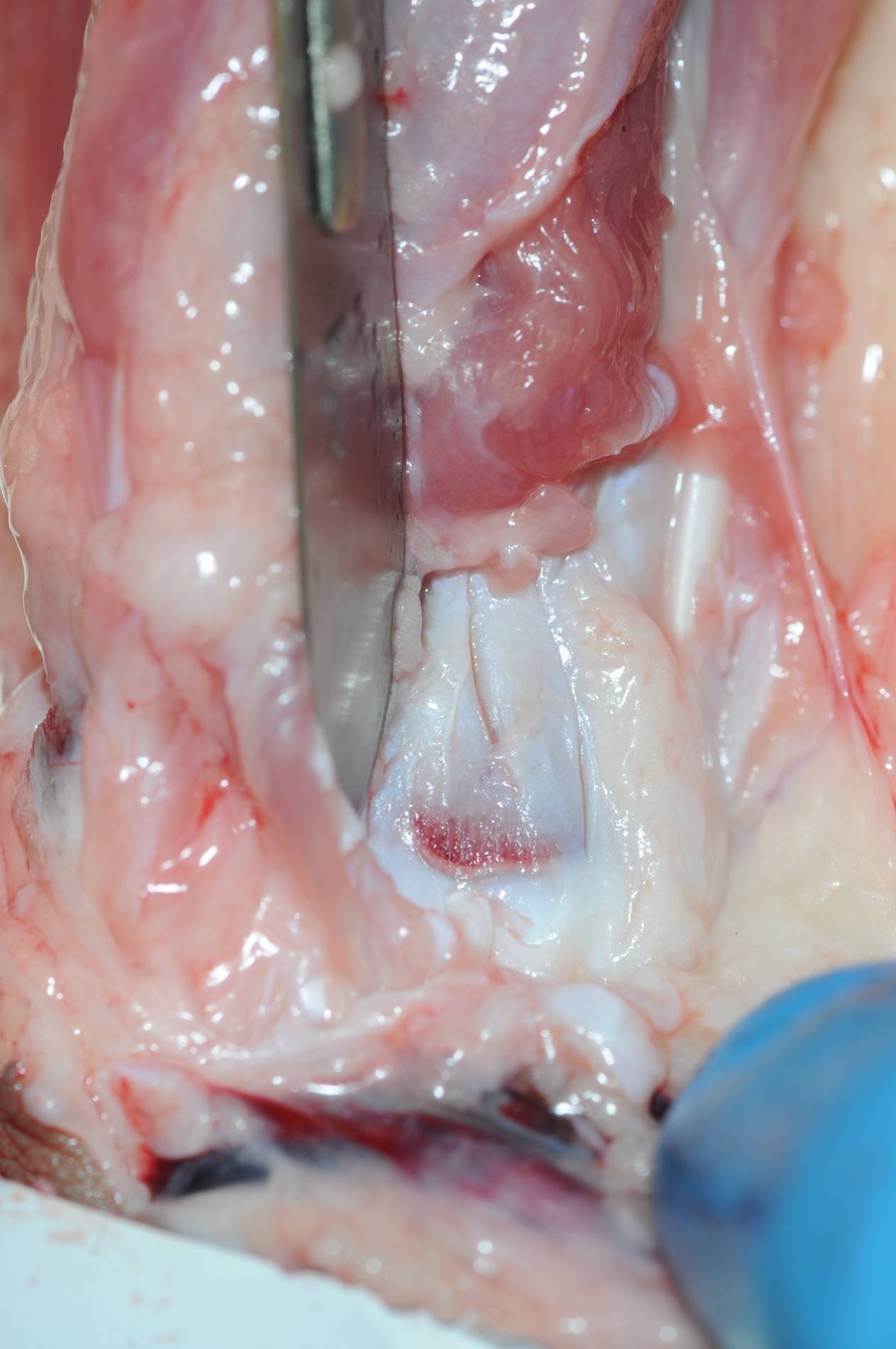 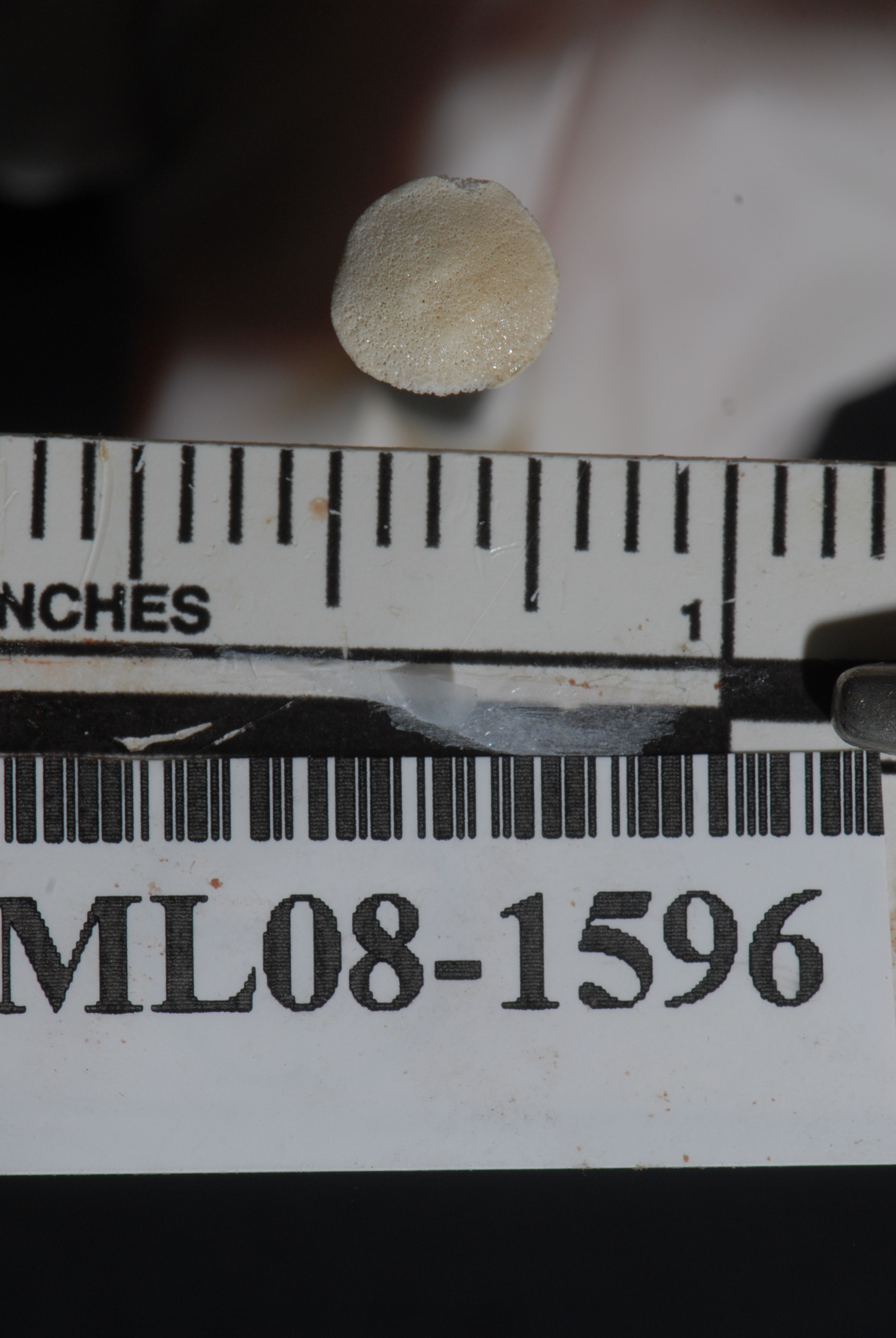 Identifying Skeletal Injury
Interpreting Skeletal Injury
Although the medical evidence in child abuse cases may be complex, these cases almost always involve a binary decision – were the injuries caused by abuse or accident?

Einstein on the Bench? Moreno 2003
Non-Accidental Injury
Classic Metaphyseal Lesions (Bucket Handle or Corner Fractures)
Rib Fractures – Especially Posterior
Scapular Fractures
Spinous Process Fractures
Non-Accidental Injury
Fracture pattern inconsistent with traumatic event
Interpreting Skeletal Injury
Non-Accidental Injury
Fracture pattern inconsistent with traumatic event
Numerous fractures on various bones
Multiple Bones Fractured
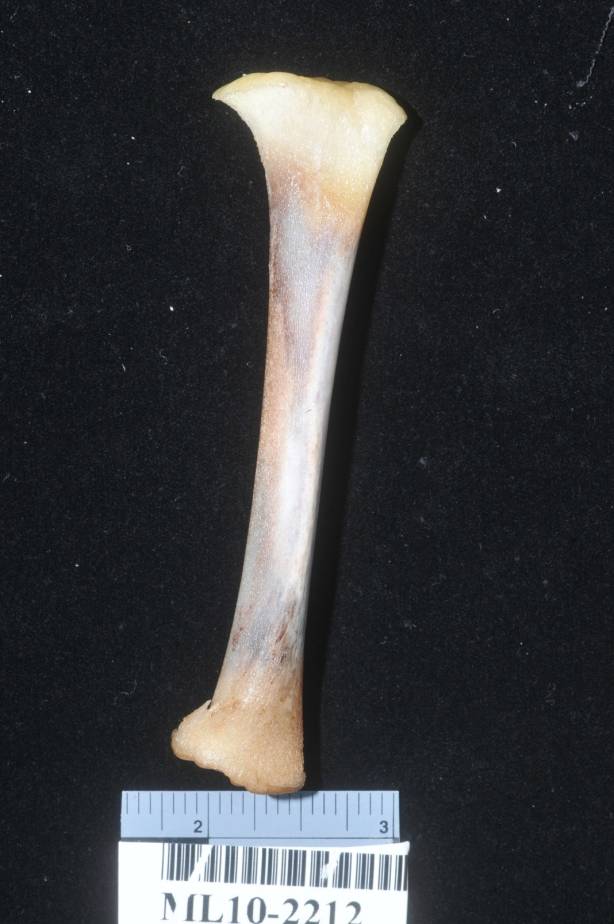 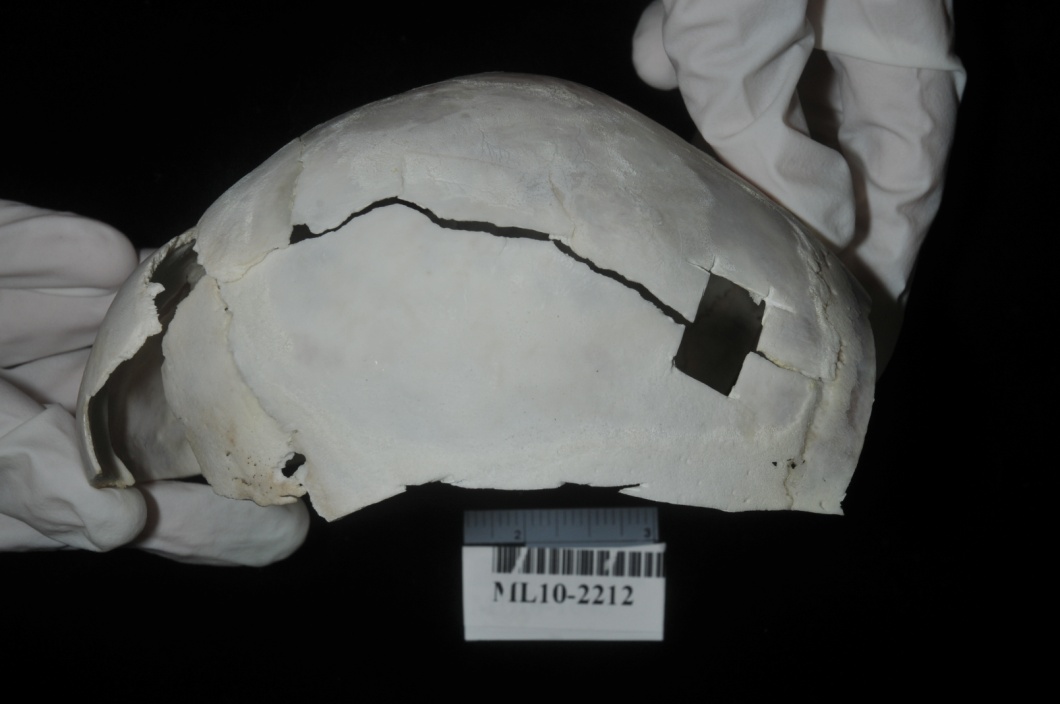 Non-Accidental Injury
Fracture pattern inconsistent with traumatic event
Numerous fractures on various bones
Fractures of different ages
Stages of Healing
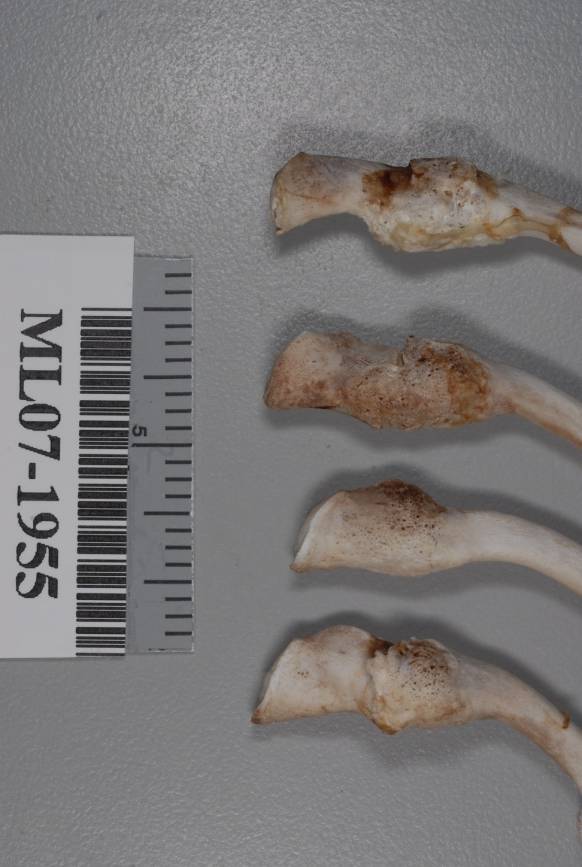 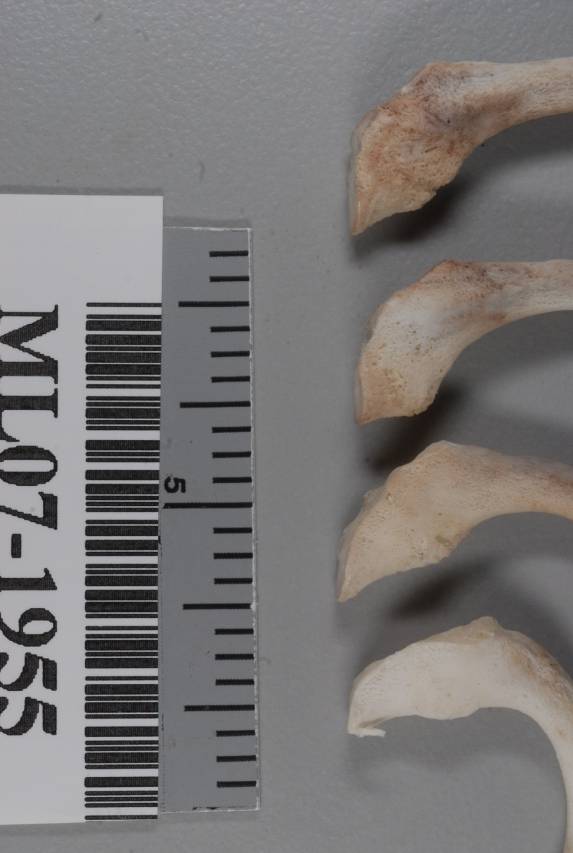 Non-Accidental Injury
Fracture pattern inconsistent with traumatic event
Numerous fractures on various bones
Fractures of different ages
Fractures in non-ambulatory children
Non-Ambulatory Children
Anthropologic Contribution
What does anthropology bring to a child abuse case?
Recognition of occult fractures
Reconstruction of biomechanical forces
Estimation of minimal number of traumatic episodes (support of battered child syndrome)
Estimation of age of injury
2 Month Old Female
History
2 mo child found unresponsive in bed
EMS arrived at scene, bystander CPR in progress
Cluttered, unkempt residence
Bassinet filled with blankets and stuff animals
Autopsy Findings
Right chest ulceration
Right chest wall abscess with extension into neck and back
Methicillin resistant staphylococcus aureus (MSRA)
Bilateral bronchopneumonia
Sepsis
Liver, kidney, brain, skeletal muscle
Anthropology Findings
Long bone fractures
7 healing
5 acute
Rib fractures
4 healing
4 acute
Long Bone Fractures
Rib Fractures - Healing
Rib Fractures - Acute
Distribution of Fractures
Interpretation
Minimum of two traumatic events
First event- > 1 month prior to death
Second event – at or near the time of death
Mechanism of injury
Compression of chest with posterior levering
Flailing of arms and legs
COD
MSRA chest wall abscess with disseminated  infection
Contributory COD
Chronic stress associated with multiple blunt trauma injuries
MOD
Homicide
Where We Need to Be
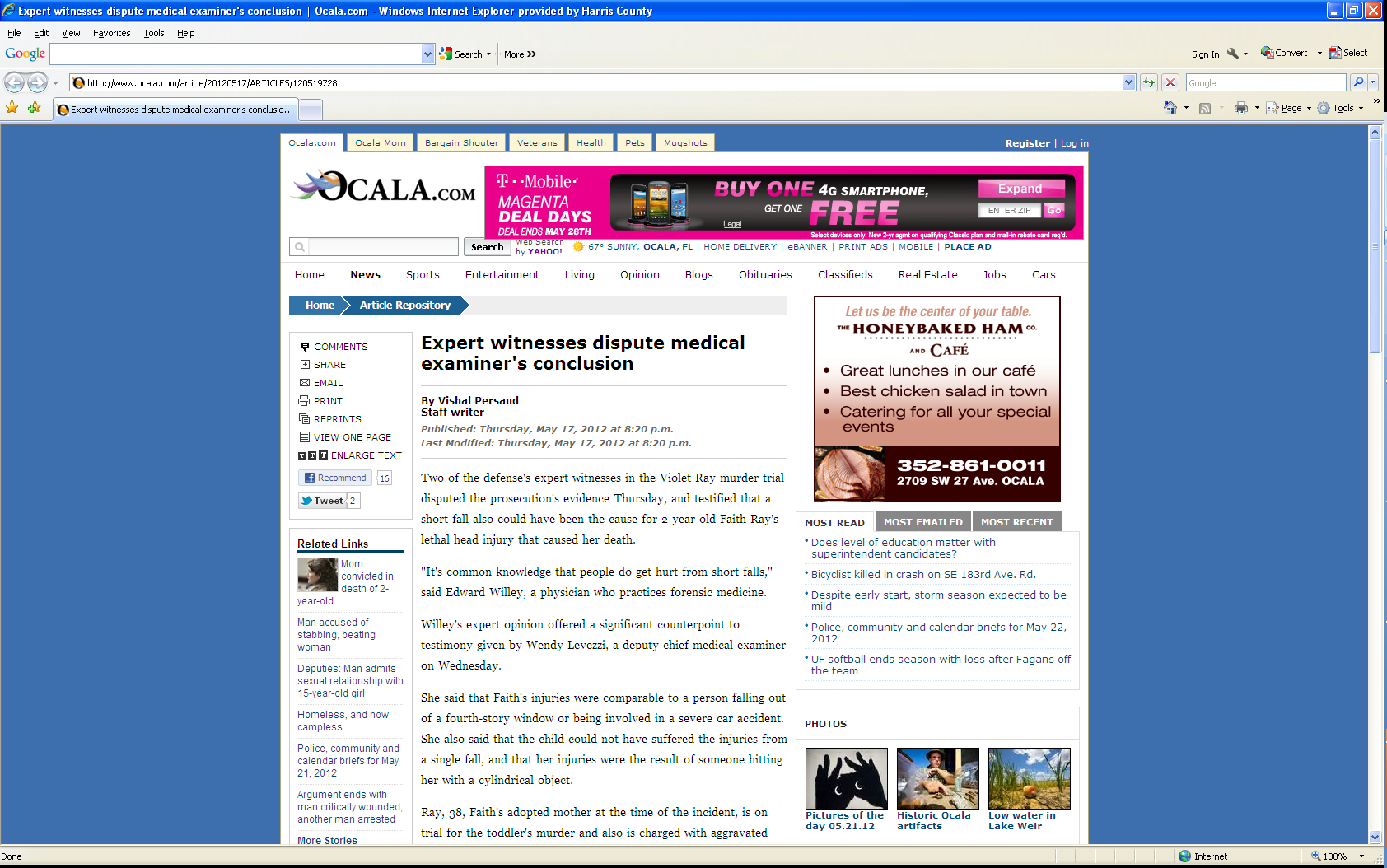 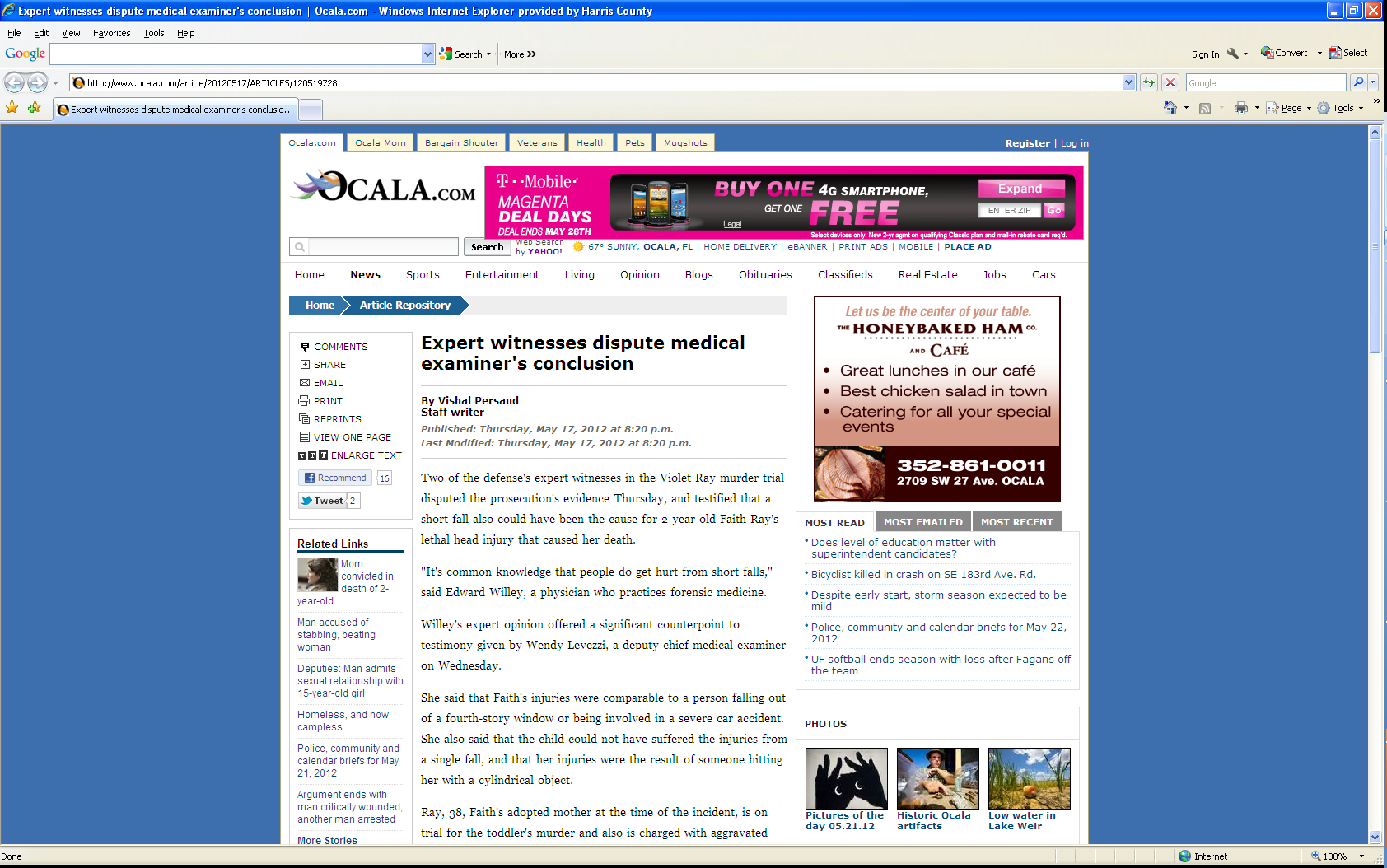 Where Do We Need to Be.
Motor vehicle accident
Fall from 4th floor window
Vs
Fall from Dinning Room Chair
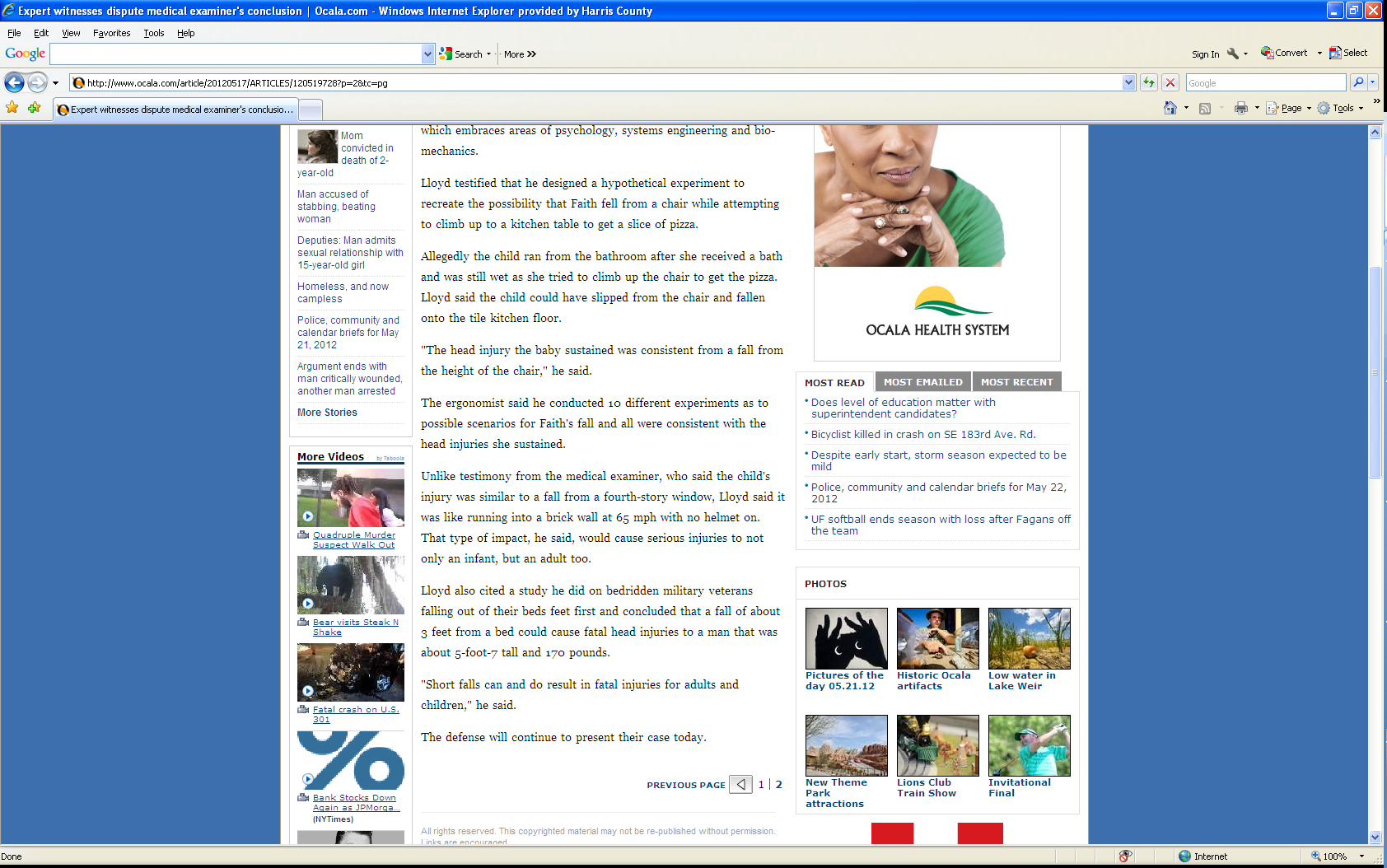 Where We Need to Be.
Cross sectional studies
Experimental studies with animal models
Experimental studies with computer models
Cross Sectional Studies
Child trauma databases
Injury frequencies
Causes of injury
Therapeutic outcome
Pediatric Head Injury from Falls – Makoroff  (Cincinnati Children’s Hospital)
Cross Sectional Study - Prospective
N=85 infants; 28% rib fractures
Cross Sectional Study - Prospective
Bone density study
Bone compromised by an undetected syndrome
Measure bone density in all decedents under the age of two years.
Radiological parameters
Quantitative Ultrasound
Bone histomorphology
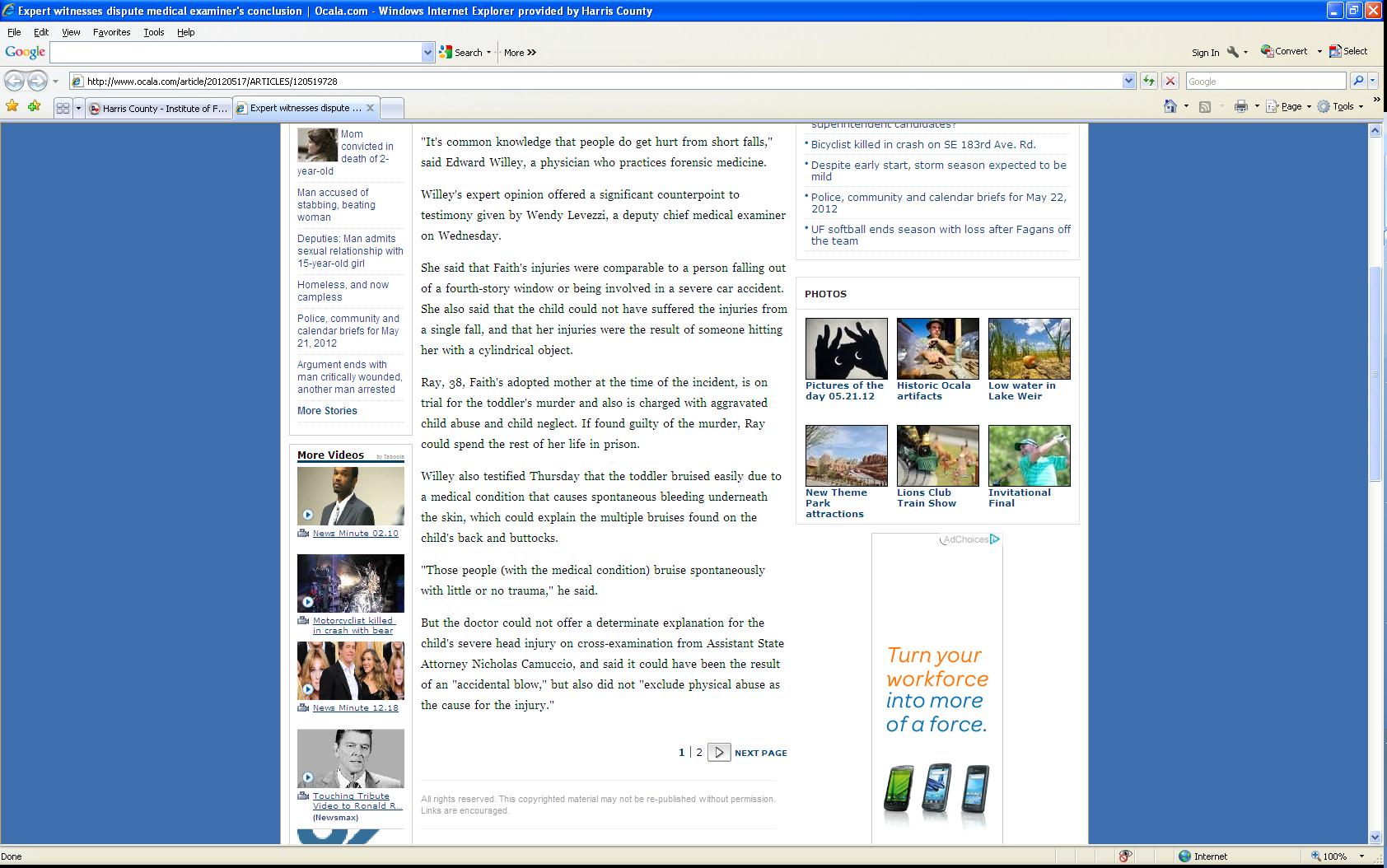 Experimental Studies – Animal Models
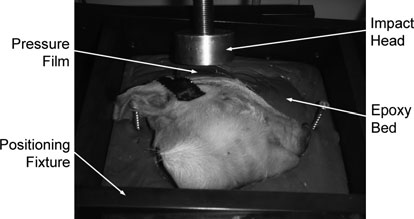 Fracture Patterns on the Infant Porcine Skull Following Severe Blunt Impact
Fracture patterns resulting from ridge and compliant interfaces
Predictable pattern
Experimental Studies – Computer Models
Shaken Baby Syndrome
Rangarajan et al 2009
Created a model  of the eye
Dimensions of the eye obtained from CT of infants 
Measured the forces generated by biofidelic infant dummy subjected to shaking by an adult
Created finite elemental model to identify and measure the distribution of forces
Aprica 2.5kg Dummy
[Speaker Notes: CT of infants taken for non-retinol hemorrhage concerns that were not present]
Experimental Studies – Computer Models
CRABI Dummy – 6 mo
Van Ee 2008
Anterior /posterior human shaking in the sagittal plane
Head acceleration and force levels are much lower than those which are associated with traumatic head injury
Rangarajan and Shams 2010
CRABI does not move like human child when dropped
Thorax, shoulder, pelvis etc. are not designed to provide biofidelic responses
Several design features prevent it from displaying human-like kinematics
Conclusion
Progress
Expended from skeletal remains
Significant role in diverse medicolegal cases
Future
Research, research, research